Nem kell az appba a vásárlás
avagy mobil ecommerce alkalmazás fejlesztés másképp
Mindenkinek van egy appja
az alkalmazás nem presztízs kérdés
felhasználóknak készül, nem az eCommerce csoportnak
harmadik lap után már mindegy
aktív kötődés
jutalmazzunk, ne büntessünk
Válaszok, feature orgia helyett
ismerjük meg a felhasználóinkat
milyen folyamataink gyengék?
hol nem vagyunk jelen?
milyen képet építünk magunkról?
MVP
Mire építkezhetünk?
a mobil eszközöket alapvetően böngészésre használják
átlag 20 másodperc az üresjárat (sorban állás)
aktivitásra sarkal a mobil felület
fél tucat szenzort hordoz
mindig jelen van 
1 to 10 rule
100 in a day rule
Merre megyünk?
támogató, segítő alkalmazás meglevő ügyfeleknek
ügyfél azonosítás
iBeacon / WiFi / GPS / remote login
személyes üzenetek
egyedi ajánlatok
esemény követés
rendelés állapot / csomag nyomkövetés
ügyfélszolgálat
direkt visszajelzések / chat / automaták
Social média, adatok bármi áron …
ki ismeri jobban a felhasználókat?
mit árulunk el a bázisunkról?
alternatív források
CRM / viselkedés elemzés / forrás elemzés
biztos megéri?
Köszönöm!
Malindovszky Tamás
fejlesztési igazgató

E-mail: malindovszky.tamas@edigital.hu
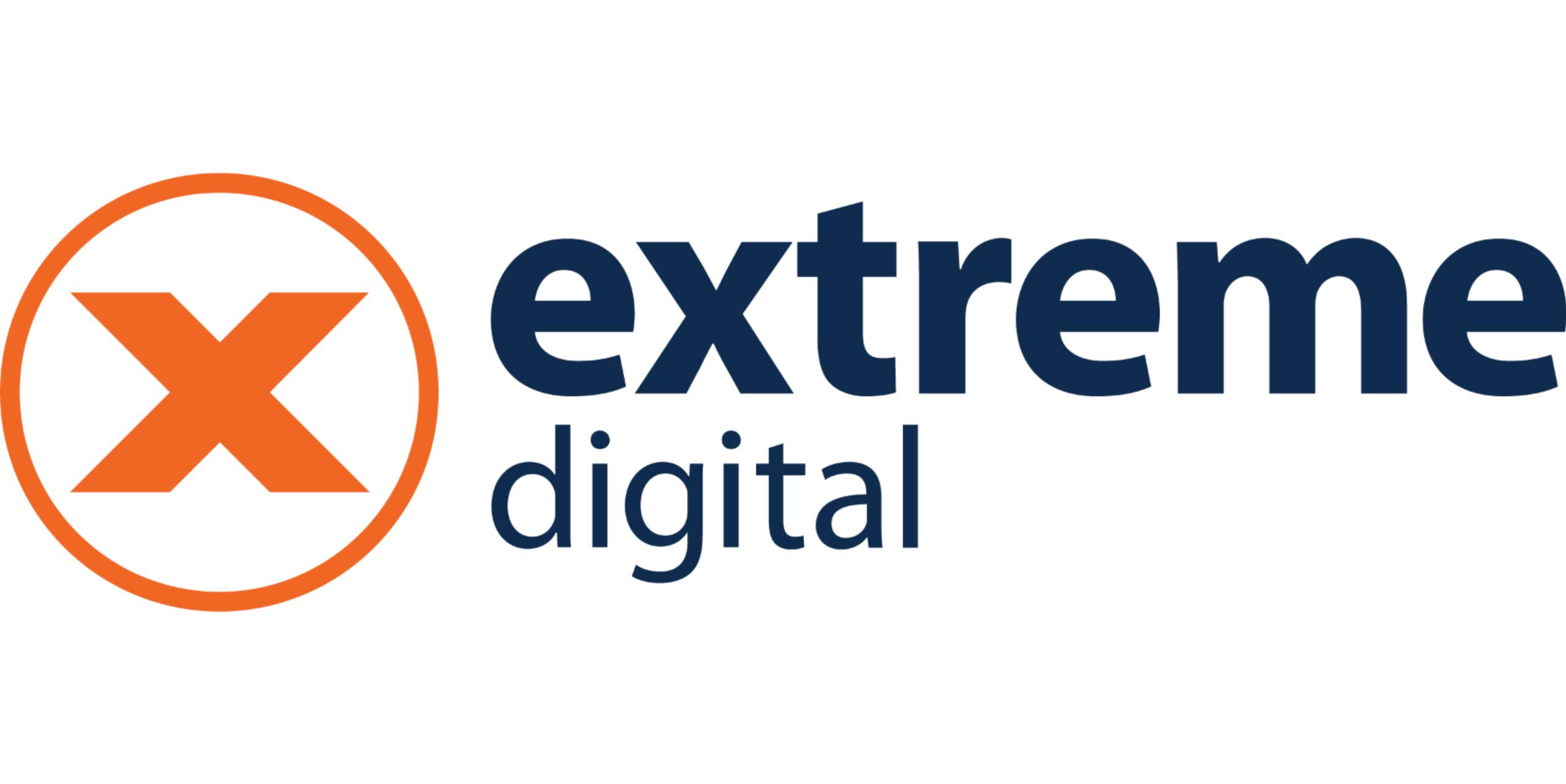